Social Welfare Policy
AP US Government
Types of Benefits
Social welfare policies provide benefits to individuals, through:

Entitlement programs: government benefits that certain qualified individuals are entitled to by law, regardless of need

Means-tested programs: government programs only available to individuals below a specific line
Social Welfare Programs in US
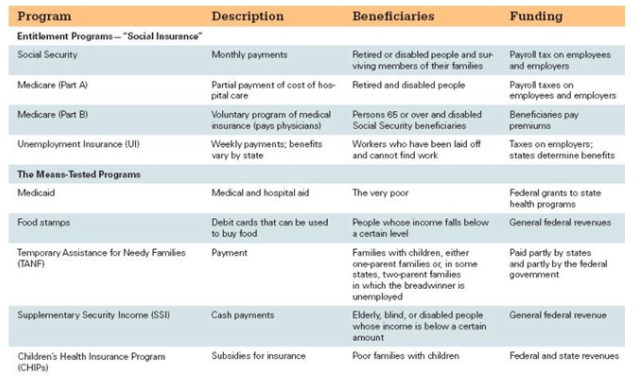 Entitlement Programs
Social Security Act of 1935— first government program to help people against absolute poverty

Set up Social Security Program and AFDC (Aid to Families with Dependent Children)

Expanded by President Johnson’s war on poverty   & Great Society programs (started Medicare & Medicaid)
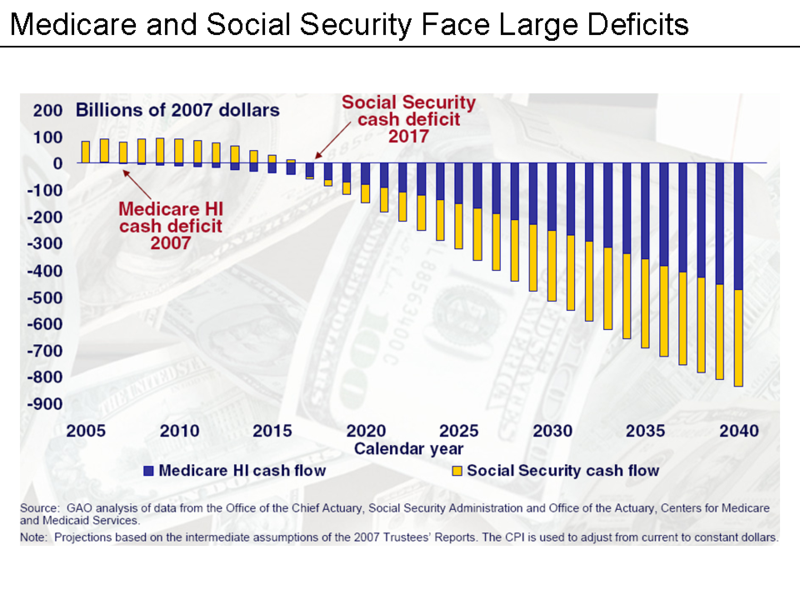 Who’s Poor in the US?
Poverty Line: what a family must spend for an austere standard of living
Current Poverty Line: https://aspe.hhs.gov/poverty-guidelines 
Percentage of poor in US: https://www.census.gov/hhes/www/poverty/about/overview/
Who’s Poor in the US?
Many people move in and out of poverty in a year’s time.
Feminization of poverty: high rates of poverty among unmarried women
Helping the Poor?
President Reagan cut welfare benefits and removed people from benefit rolls.

Conservatives argued that welfare programs discouraged the poor from solving their problems.

Attitudes toward welfare became race coded, the belief that most people on welfare were African Americans.
Helping the Poor?
The Welfare Reforms of 1996
Personal Responsibility and Work Opportunity Act 
Each state to receive a fixed amount of money to run its own welfare programs.
Two continuous years limit on welfare
Lifetime limit of five years placed on welfare
AFDC changed to TANF
	Temporary Assistance for Needy Families
Welfare rolls declined.
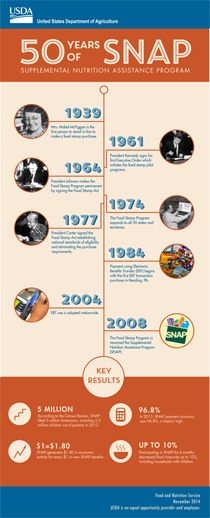 SNAP
Supplementary Nutrition Assistance Program
http://www.dss.virginia.gov/files/division/bp/fs/intro_page/income_limits/snap_hh_size102015.pdf
Who receives SNAP?
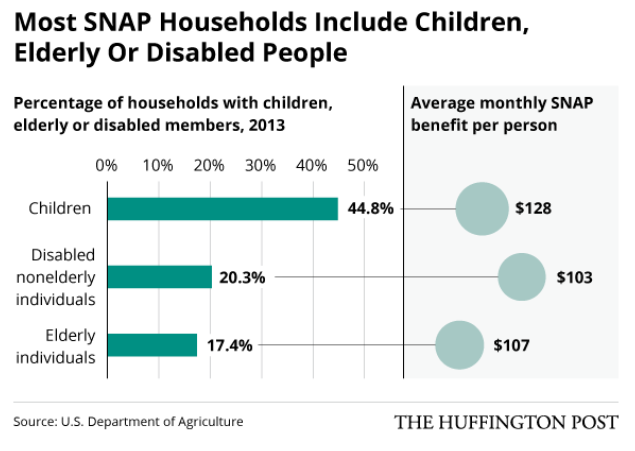 Who receives SNAP?
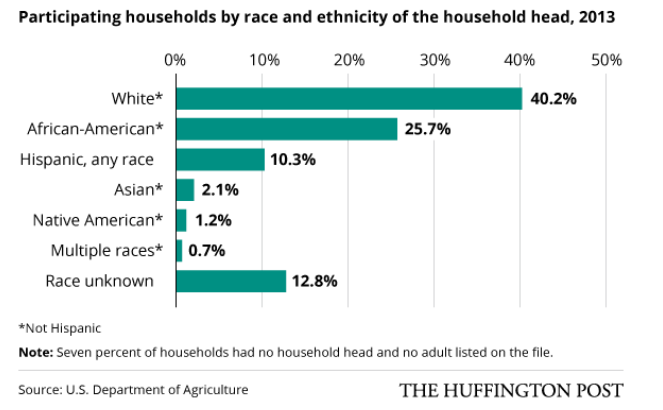 Who receives SNAP?
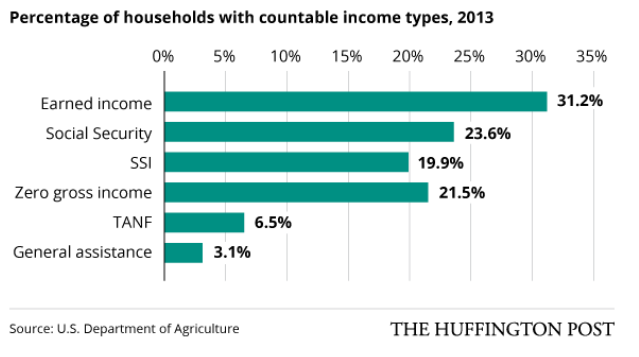 [Speaker Notes: SSI – Supplemental Security Income]
Are means tested programs working?
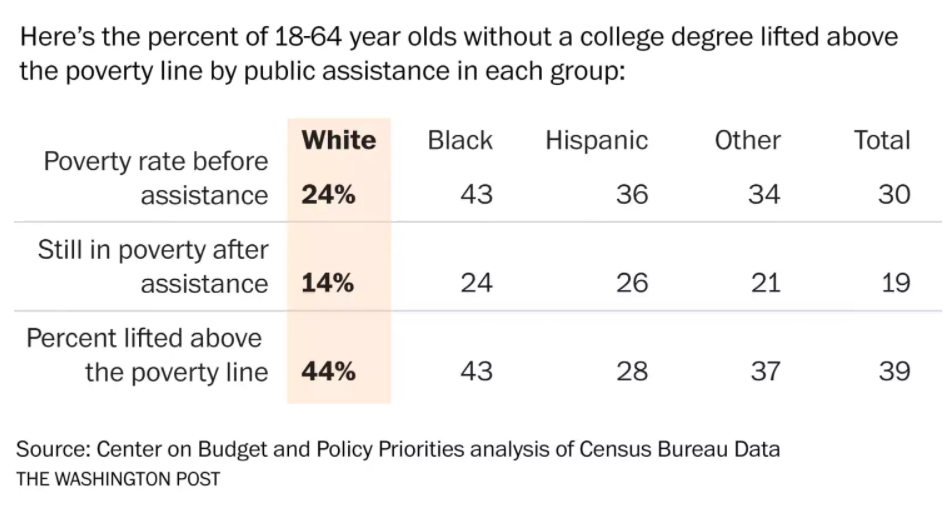 Are means tested programs working?
Yes – many have been lifted out of poverty
However, issues still exist:
Many people eligible don’t apply
Benefits aren’t enough to push people above poverty line in many areas
[Speaker Notes: Almost 40 percent of SNAP and TANF recipients have at least one adult per household working]
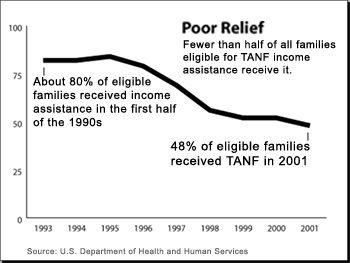 Total # of TANF Recipients by State (2017)
https://www.acf.hhs.gov/sites/default/files/ofa/2017_recipient_tan.pdf (US Department of Health and Human Services)
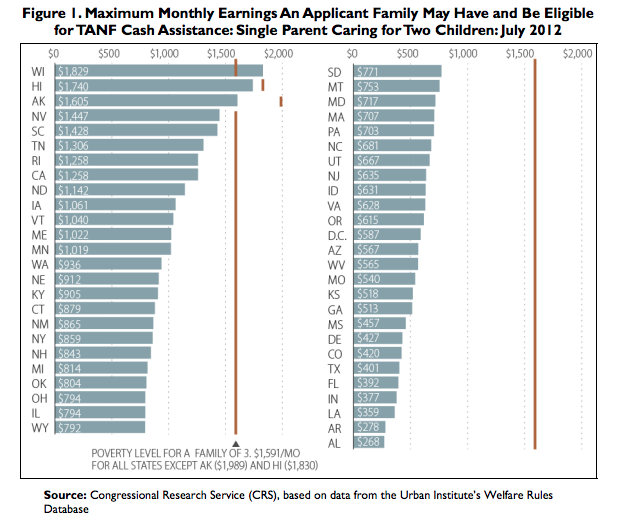 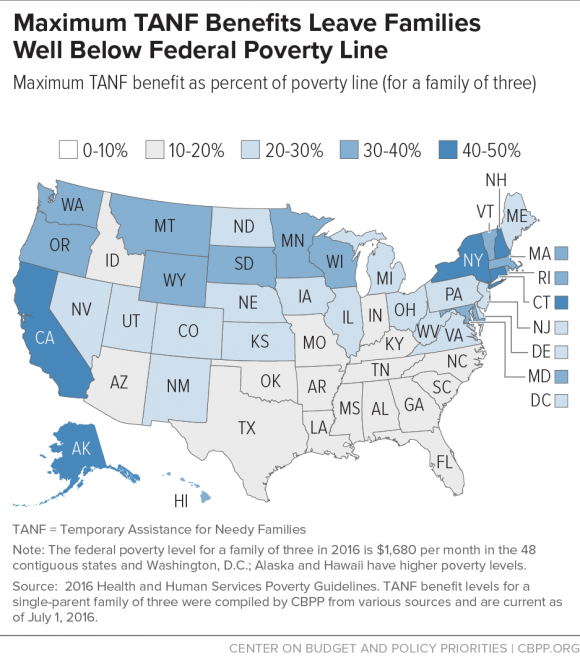 Source: http://www.cbpp.org/research/family-income-support/tanf-cash-benefits-have-fallen-by-more-than-20-percent-in-most-states
[Speaker Notes: Average in US – 20% below purchasing power]
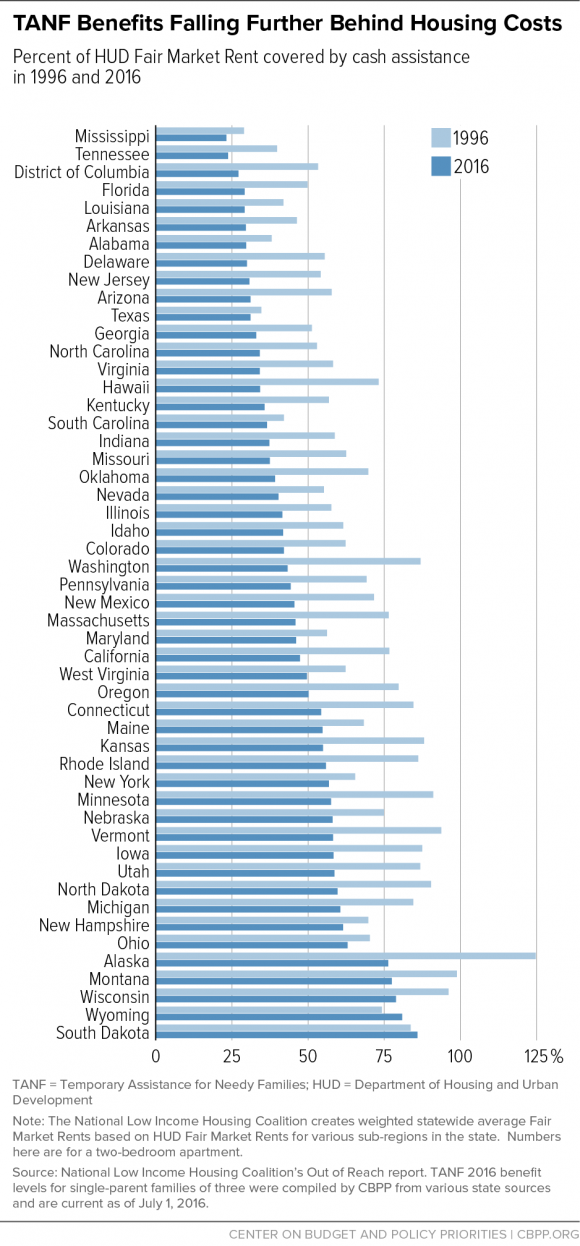 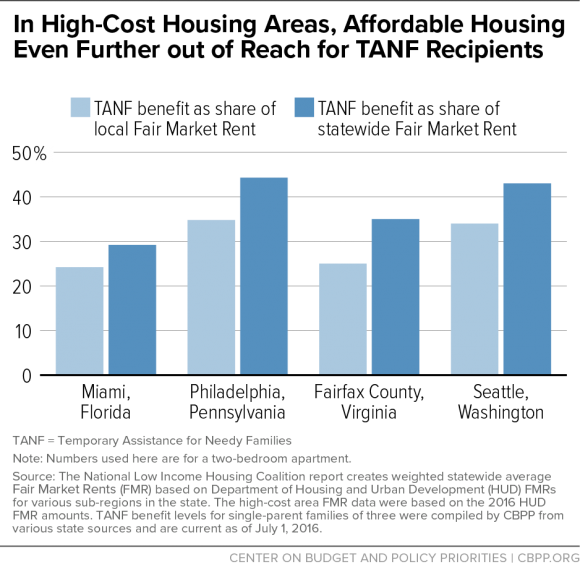 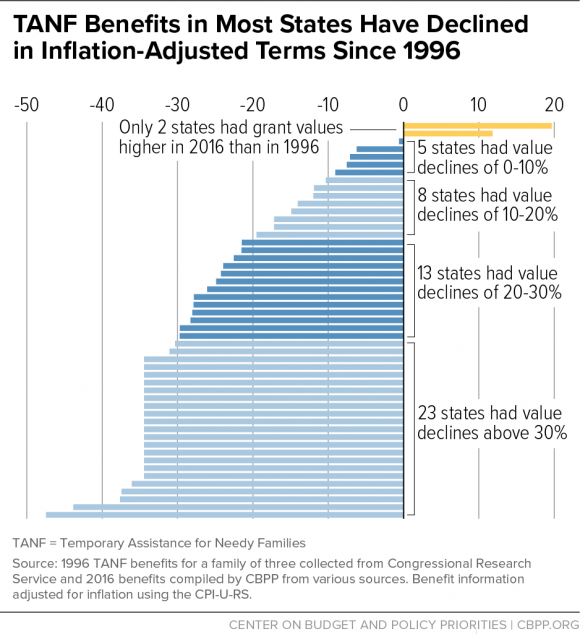 Source: http://www.cbpp.org/research/family-income-support/tanf-cash-benefits-have-fallen-by-more-than-20-percent-in-most-states
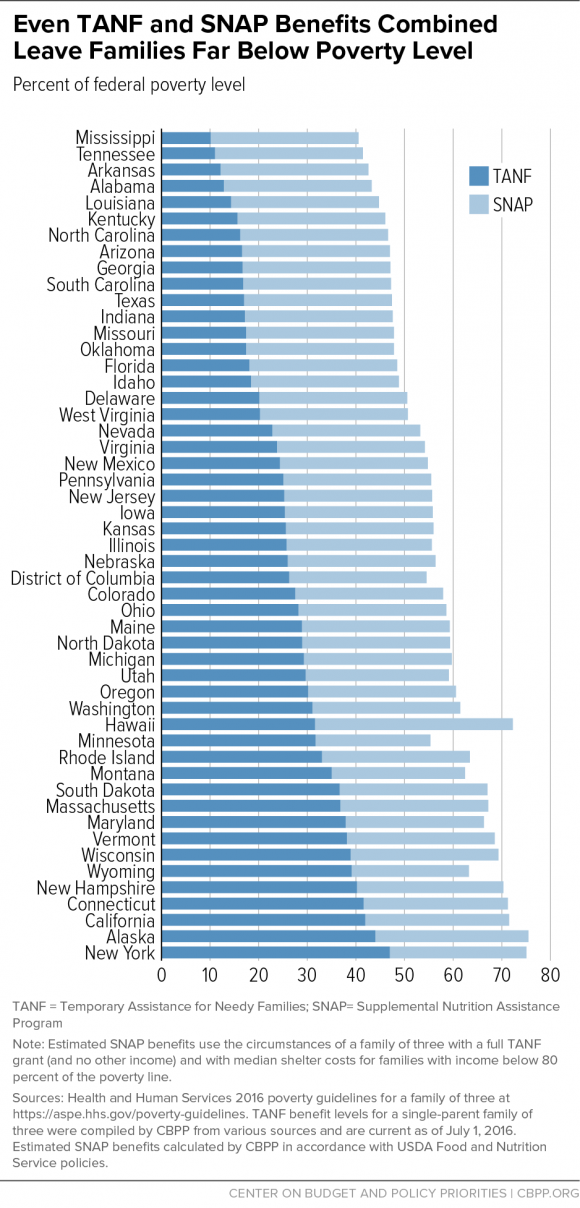 Conclusions
Social Welfare Policy & the Scope of Government
The growth of government has been driven by the growth of social welfare policies, which grows  generation by generation.

Democracy and Social Welfare
The U.S. has a small social welfare system compared to most industrialized democracies.
There is considerable unequal political participation
   by those that use the programs.
    Elderly are well-organized and influential.
    The poor are not organized or influential.
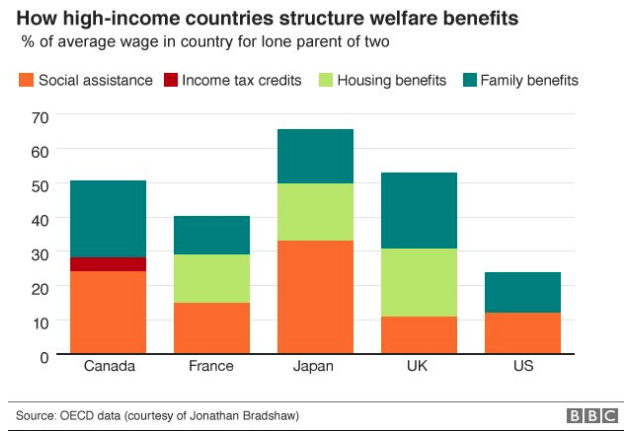